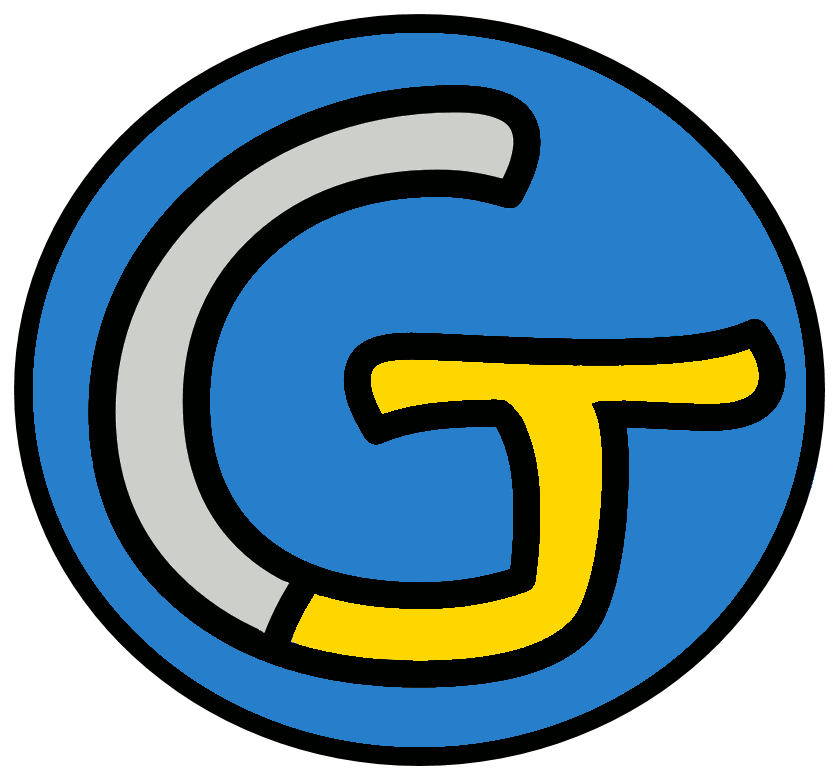 Mathématiques – Calcul mental CM1
Combien de fois un nombre est contenu dans un autre
 Entraînement n° 2
Opération 1
2  5
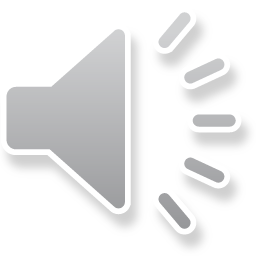 Opération 2
6  38
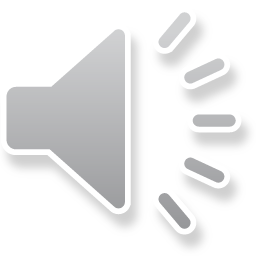 Opération 3
7  40
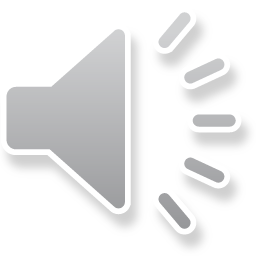 Opération 4
8  10
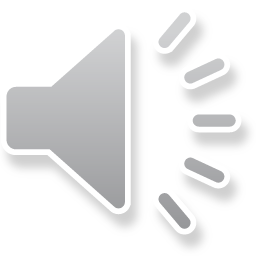 Opération 5
5  32
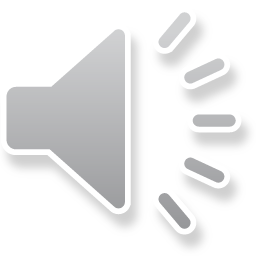 Opération 6
4  25
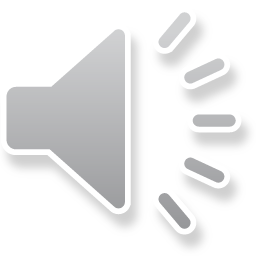 Opération 7
1  7
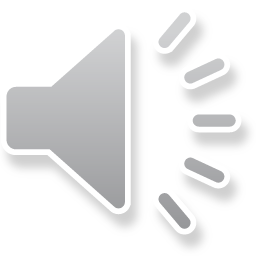 Opération 8
2  13
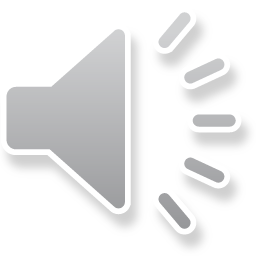 Opération 9
8  65
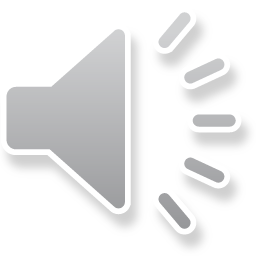 Opération 10
7  23
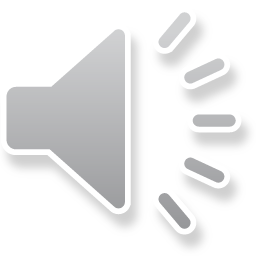 Opération 11
6  24
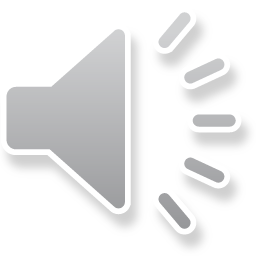 Opération 12
2  14
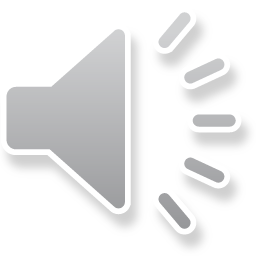 Opération 13
7  49
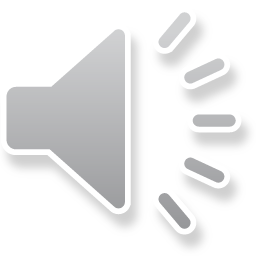 Opération 14
3  10
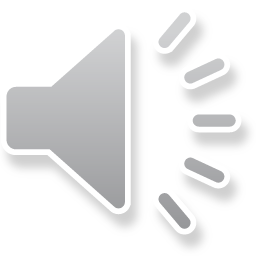 Opération 15
4  35
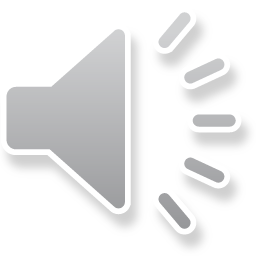 Opération 16
6  7
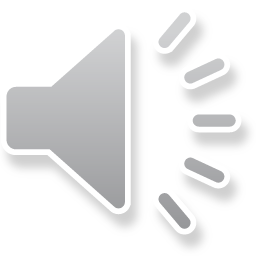 Opération 17
5  54
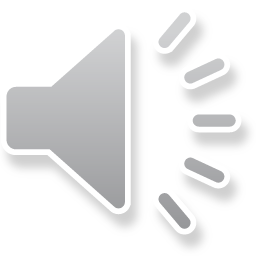 Opération 18
3  19
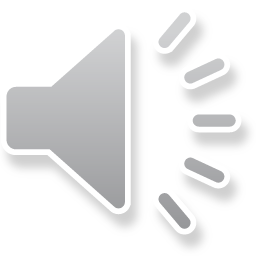 Problème
Ibrahim range ses 12 crayons en paquets de 3.
Combien Ibrahim fait-il de paquets avec ses crayons ?
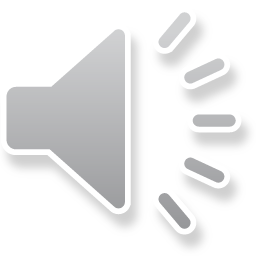 Correction
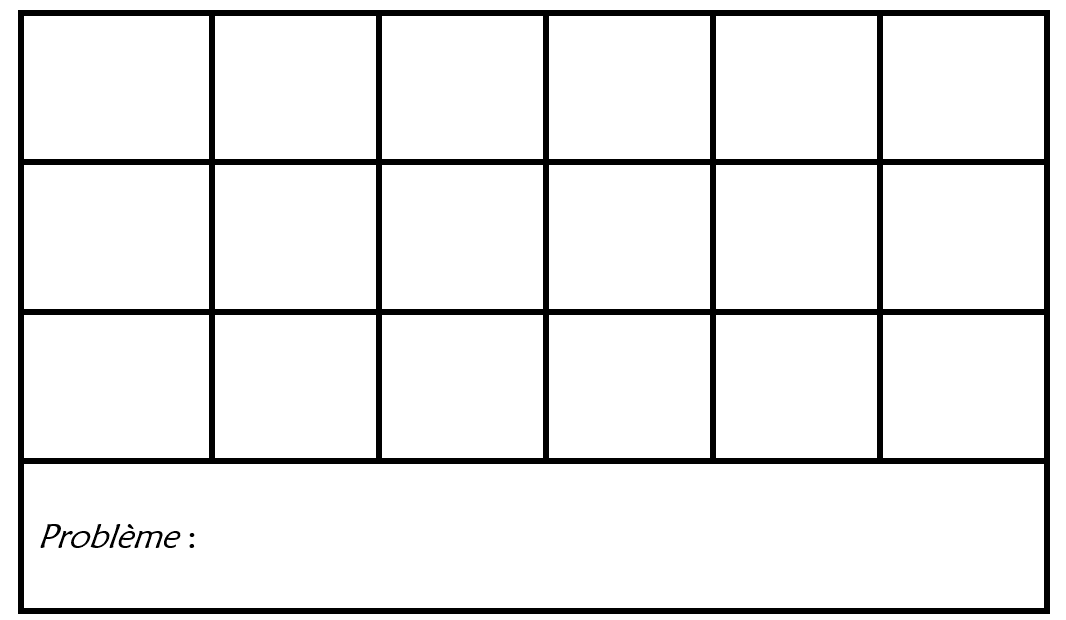